Geomaterials Research at GTK
Mineral Processing and Materials Research Unit
GTK’s Role in the Research and Innovation Sector
Companies
 Product development
 Commercialisation
 Research services
Applied
research
GTK
 Applied research
 Geodata
 Natural resources
Innovation 
ecosystems
APPLICATION OF INFORMATION
Universities
 Basic research
 Education
Basic
research
COMMERCIALISATION OF INNOVATIONS
11/10/2017
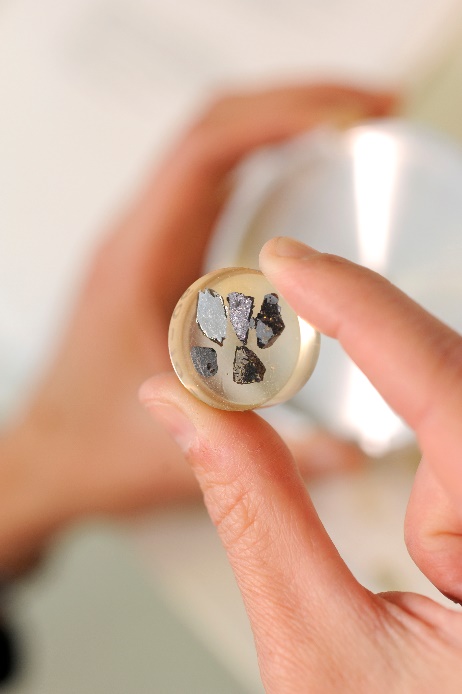 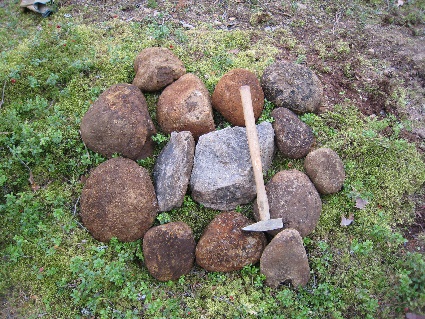 Geomaterials: Definition
Primary and secondary raw materials
All mineral based materials
Naturally occurring
Rocks, sediments and soils
Refined, processed, manufactured and recycled materials
Cement, concrete, slag
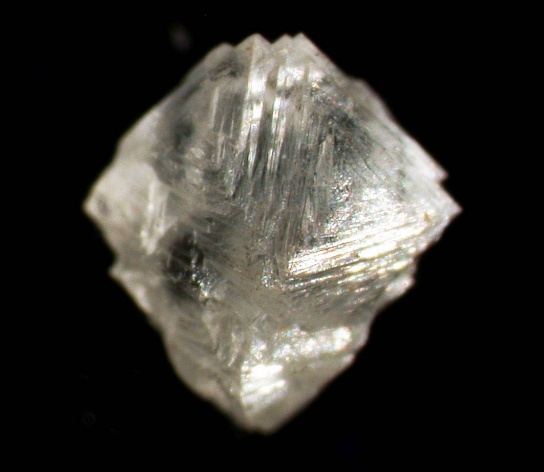 Photo: Kari A. Kinnunen
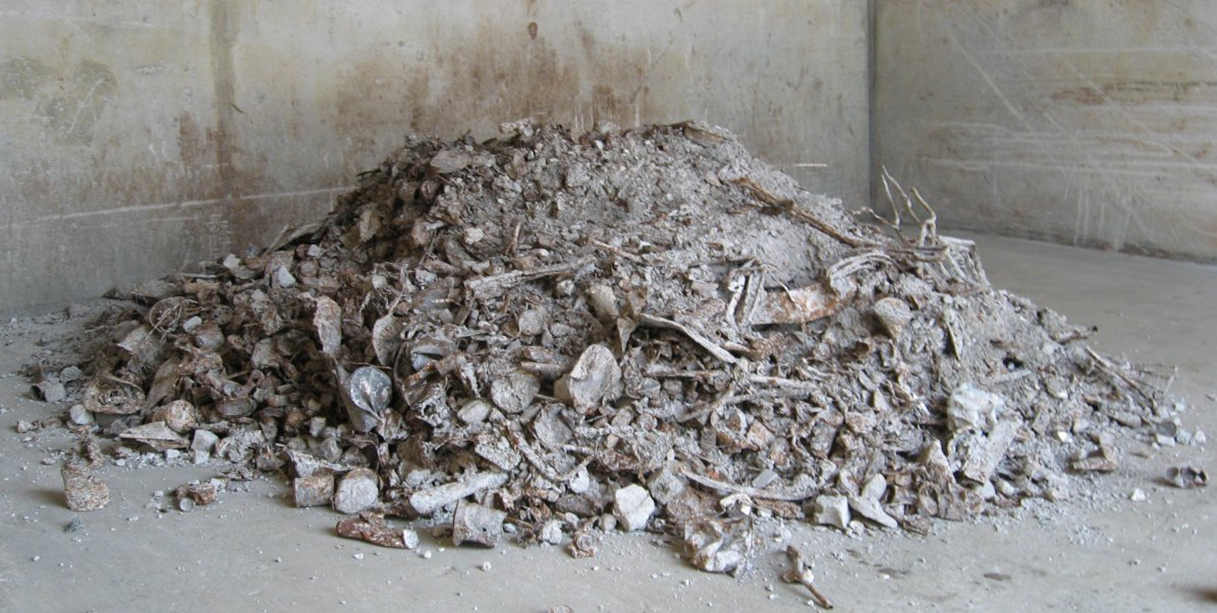 11/10/2017
GTK Offices and Units
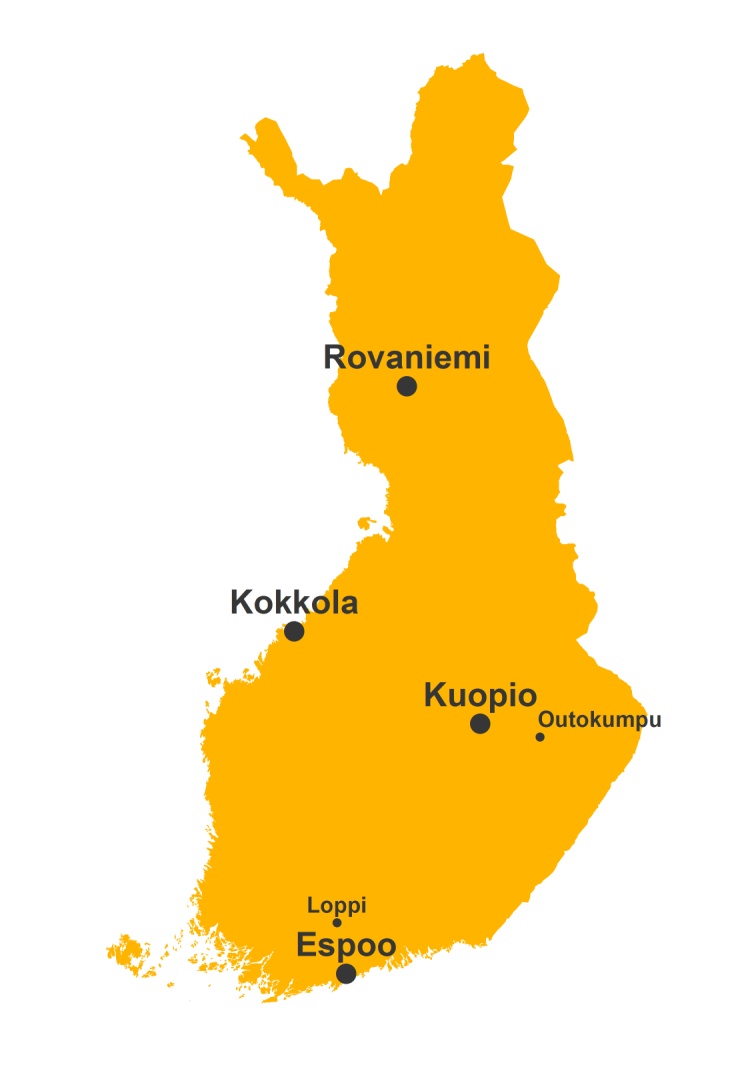 Geoenergy
Engineering Geology and Land Use
Subsurface Construction and Waste Disposal
Environmental Geology
Marine Geology
Ore Geology and Mineral Economics
Mineral Resources
Industrial Minerals
Mineral Processing and Materials Research (MMA)
Peat Resources
Groundwater
Applied Geophysics
Industrial Environments and Recycling
Regional Geodata and Interpretation
Corporate Geodata Management
Digital Products and Services
11/10/2017
Mineral Processing and Materials Research Unit
Mintec, Outokumpu
Pilot plant
Mineral processing laboratory
Mineralogical laboratory
Staff ca 35
Research Laboratory, Espoo
Mineralogical laboratory
Isotope geology laboratory
Staff ca 20
Risto Pietilä, Head of Unit
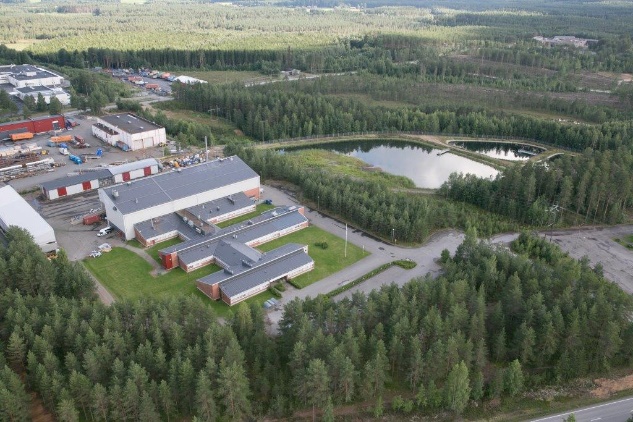 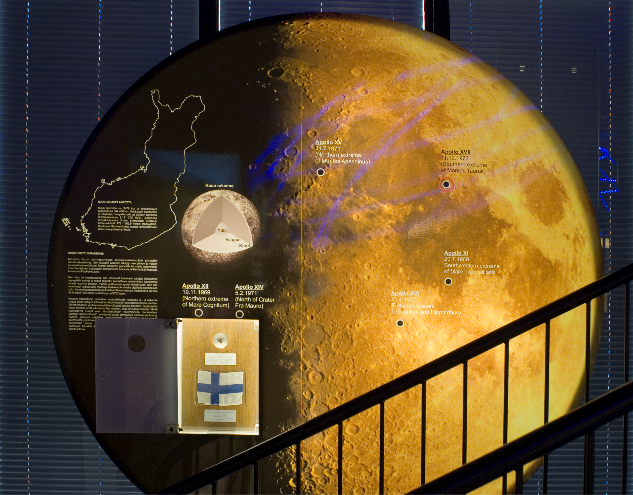 11/10/2017
Advanced mineralogical and materials characterization
from nanoscale to kilotons
Entire research chain from nanoparticles to micron scale major, trace and isotope compositional studies to bench top scale method testing to tens or hundreds of tons pilot scale work for proof of concept. Long experience with different kinds of ore types including base metals, precious metals, industrial minerals, rare earth elements and diamonds.


Mineralogical research 
• Process samples, ore deposits, secondary and recycled materials
• State-of-the-art techniques MLA, FE-SEM, EPMA, XRD, XCT
Isotope geology research 
• Nearly all types of samples, solids and liquids
• State-of-the-art techniques SC-ICP-MS, MC-ICP-MS
Bench scale tests 
• All common beneficiation methods 
Mini-pilot tests 
• Feed capacity range 10-50 kg/h 
• Typical sample size 400 – 2000 kg 
Pilot plant tests 
• Feed capacity range 0,2 – 5 tons/h 
• Typical sample size 20 – 300 tons (max 15 000 tons)
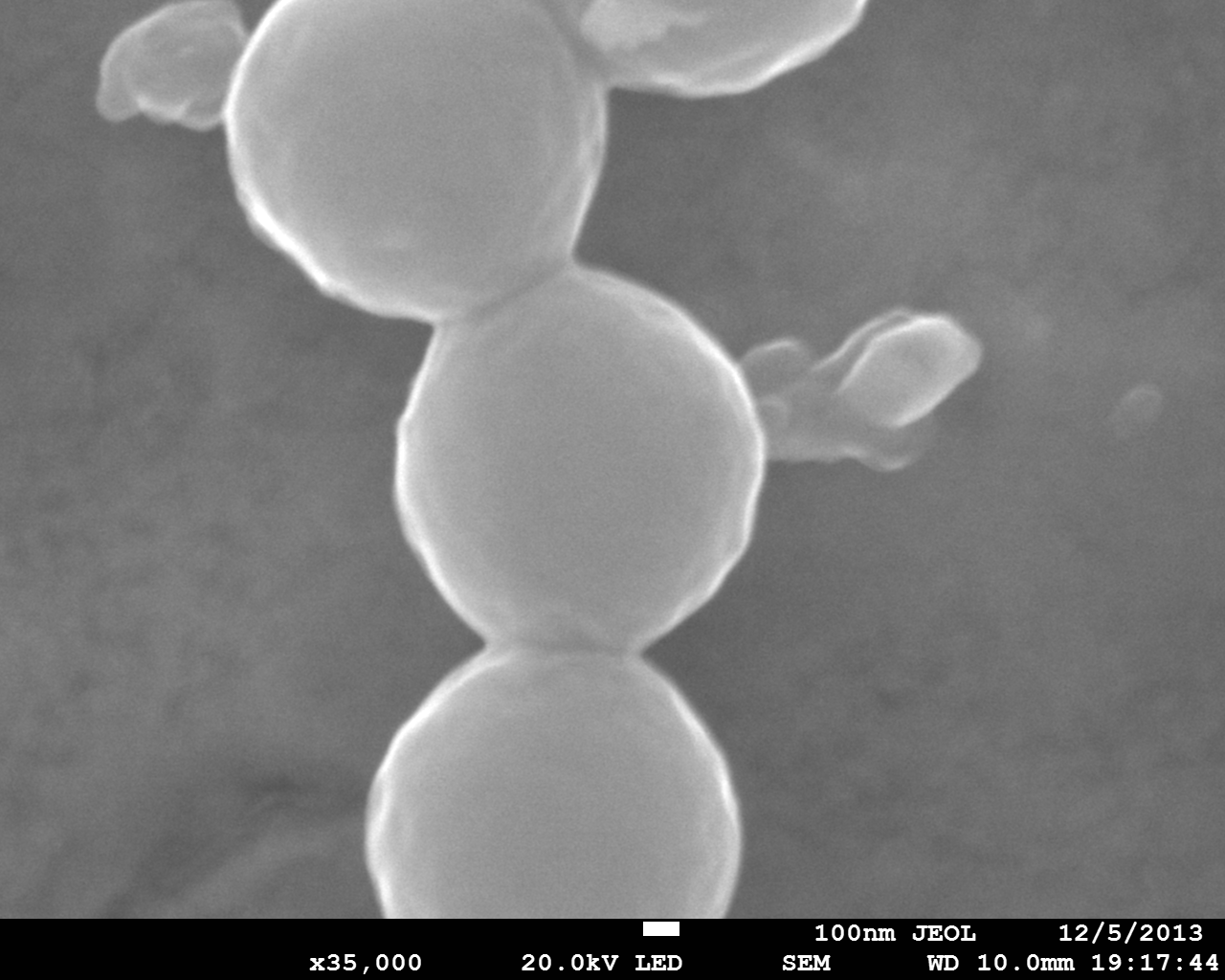 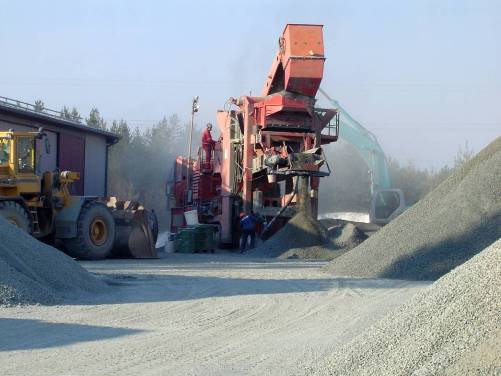 11/10/2017
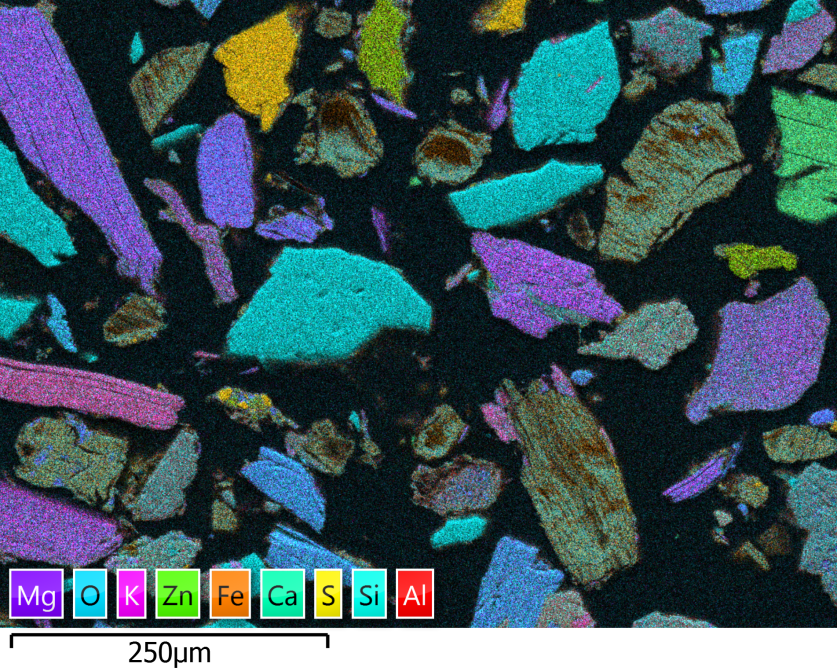 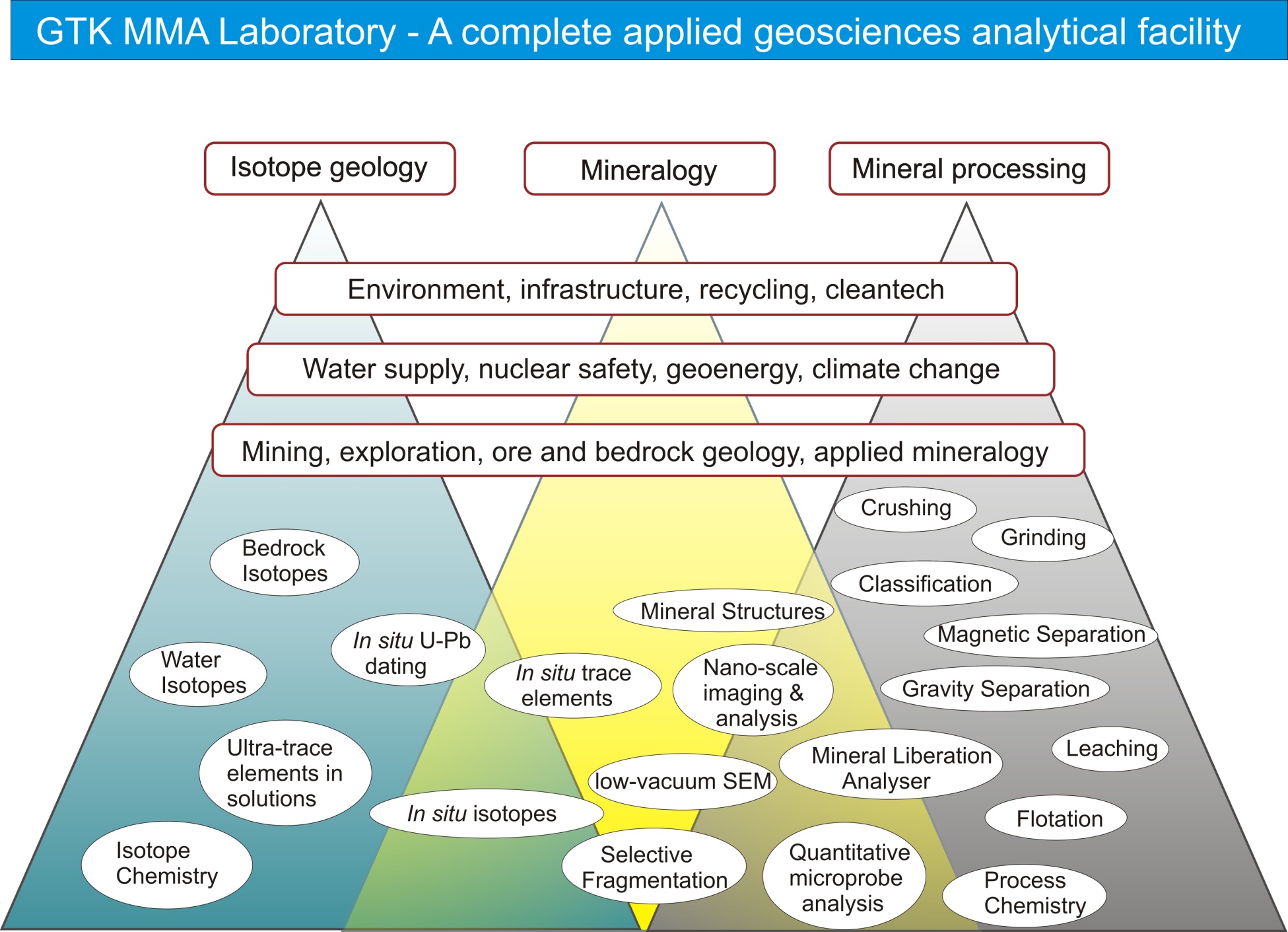 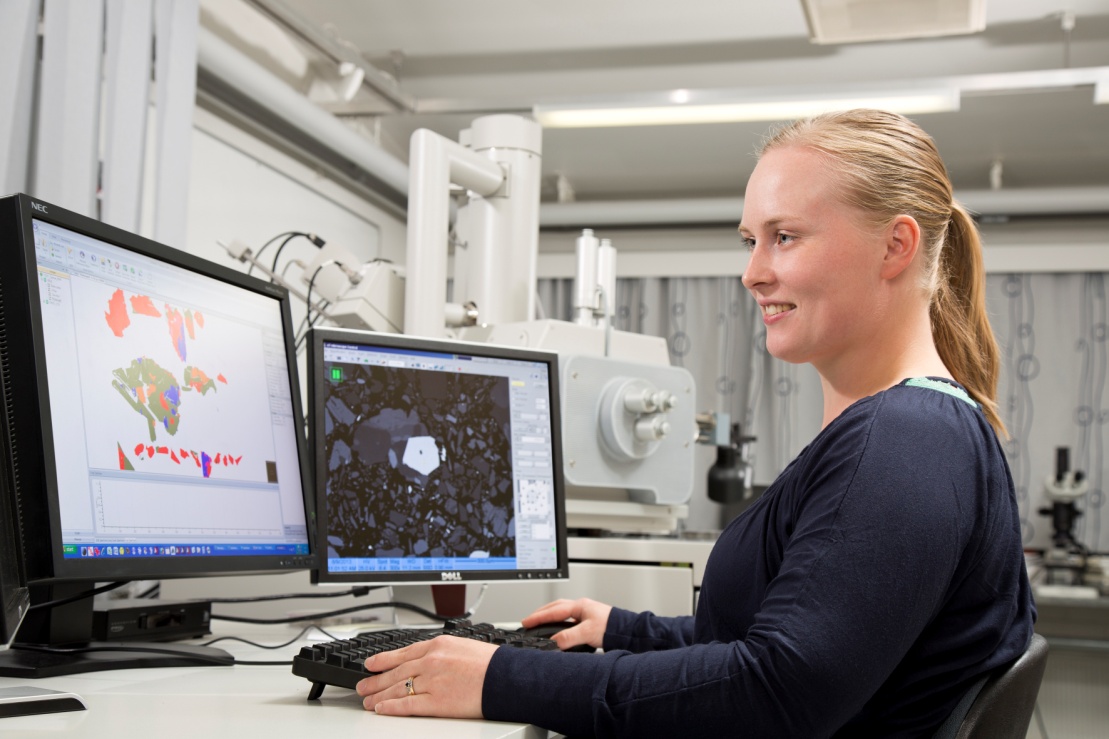 3D characterization
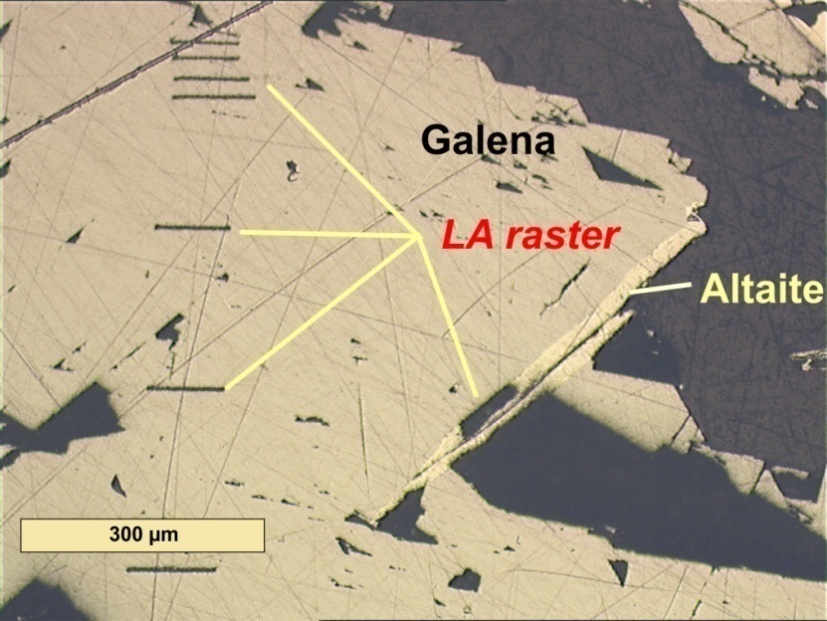 Electron optics -  X-ray diffraction -  Radiogenic isotopes -  X-ray tomography - Selective fragmentation
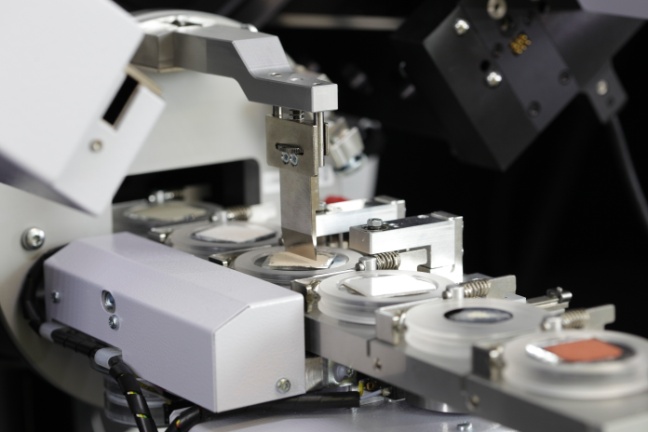 New research applications: Multidisciplinary approach  
Value adding: Collaboration with universities and other research organizations
Expertise and laboratory knowhow to benefit the Client: Processes, materials, products, technologies
Mineralogy and Isotope Geology Laboratories
Espoo
XRD: mineral identification, clay structural studies
LV-SEM-EDS and FE-SEM-EDS: high resolution imaging, automated mineralogy
EPMA: quantitative major and minor elements
selFrag: High voltage pulse power for selective fragmentation
(LA)-MC-ICP-MS: High precision radiogenic isotopes in solutions and in solids
(LA)-SC-ICP-MS: Trace elements to ppt LOD in solutions and ppb LOD in solids
Automated ion chromatograph for cations
Cavity ring-down spectroscopy system: Stable isotopes on water
High energy microCT scanner: 3D scanning of solids
Mineral separation and clean chemistry laboratories & technical facilities for sample preparation

Outokumpu
XRD: mineral identification	
MLA and FE-SEM-MLA/QEMSCAN: high resolution imaging, advanced process mineralogy
Technical facilities for sample preparation
New in 2018: Raman microscope
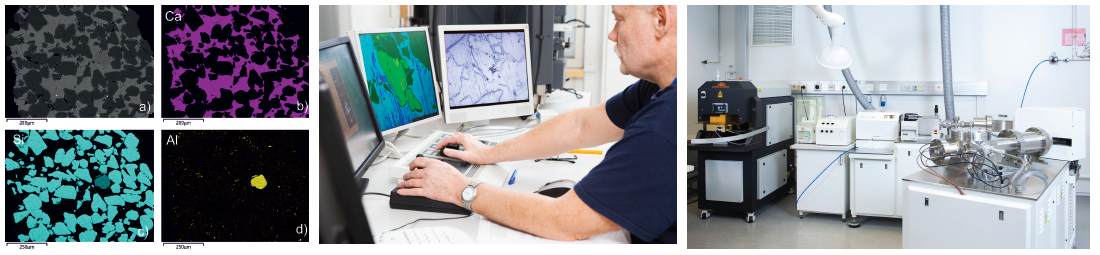 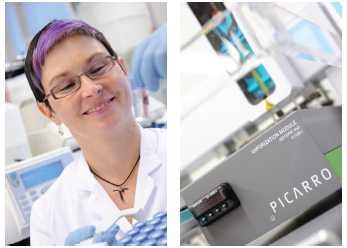 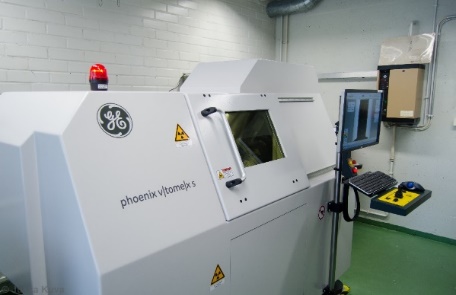 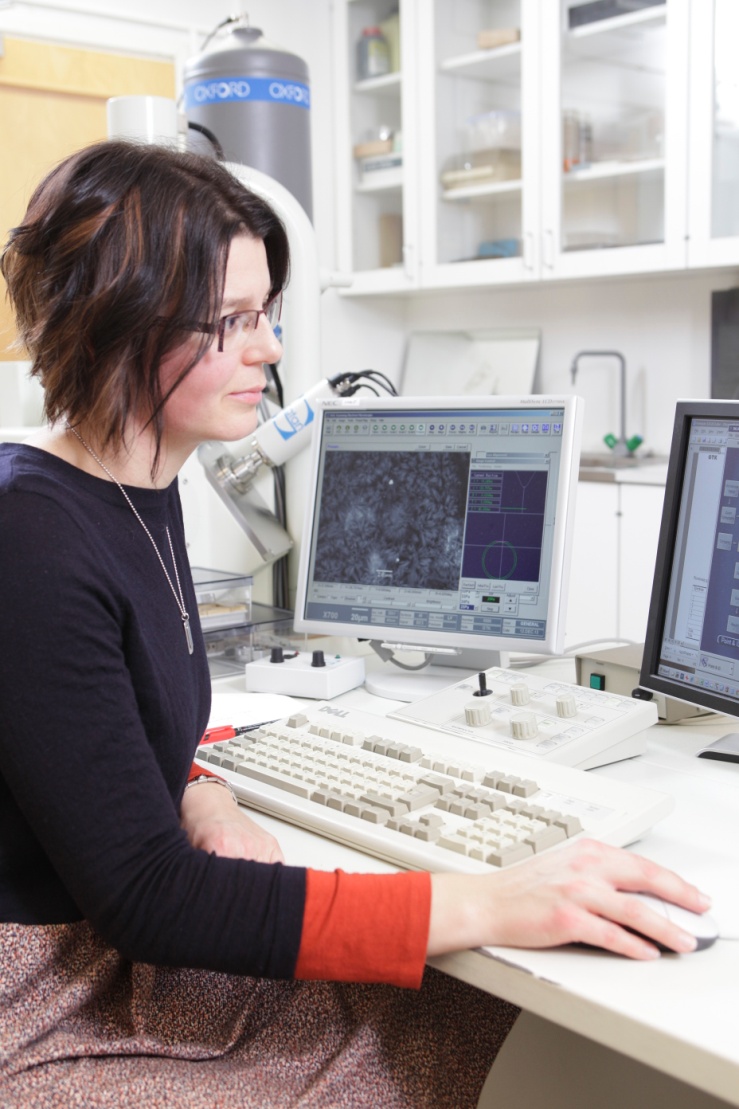 Mineral Processing at Bench Scale
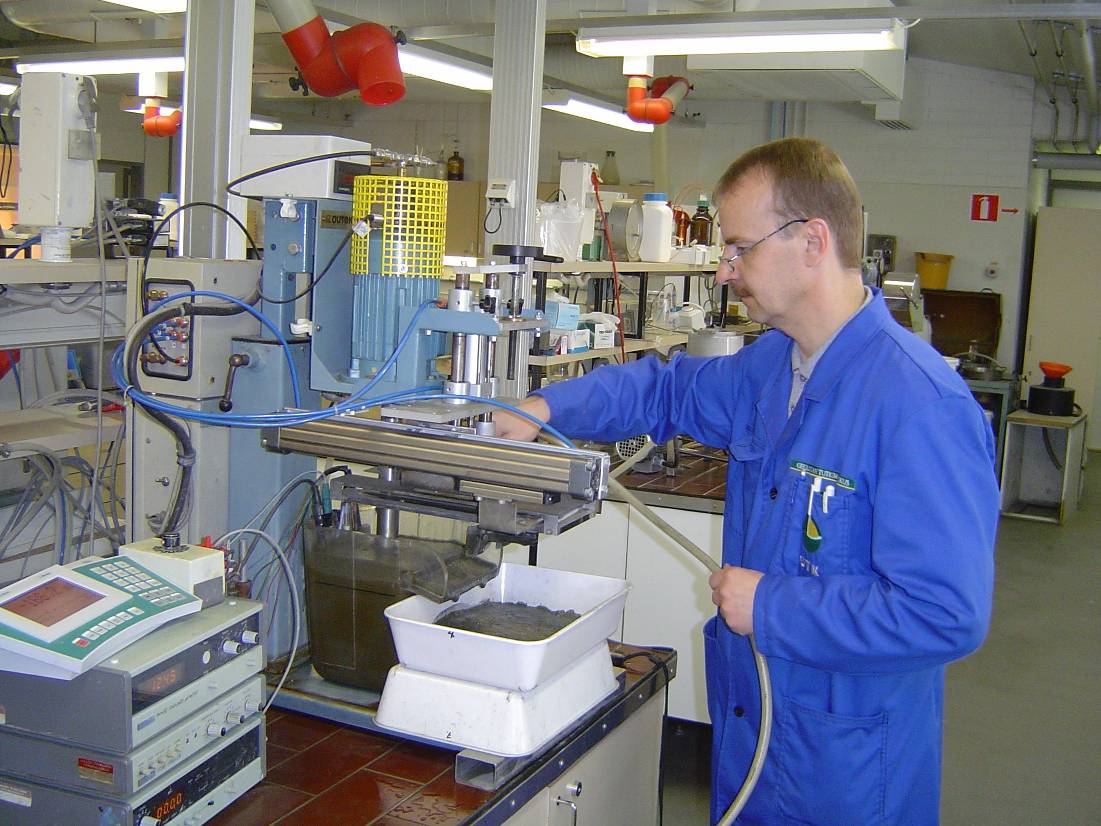 Comminution and classification 
  Flotation
  Hydrometallurgy
  Magnetic separation
  Gravity separation
  Dewatering
  Process chemistry
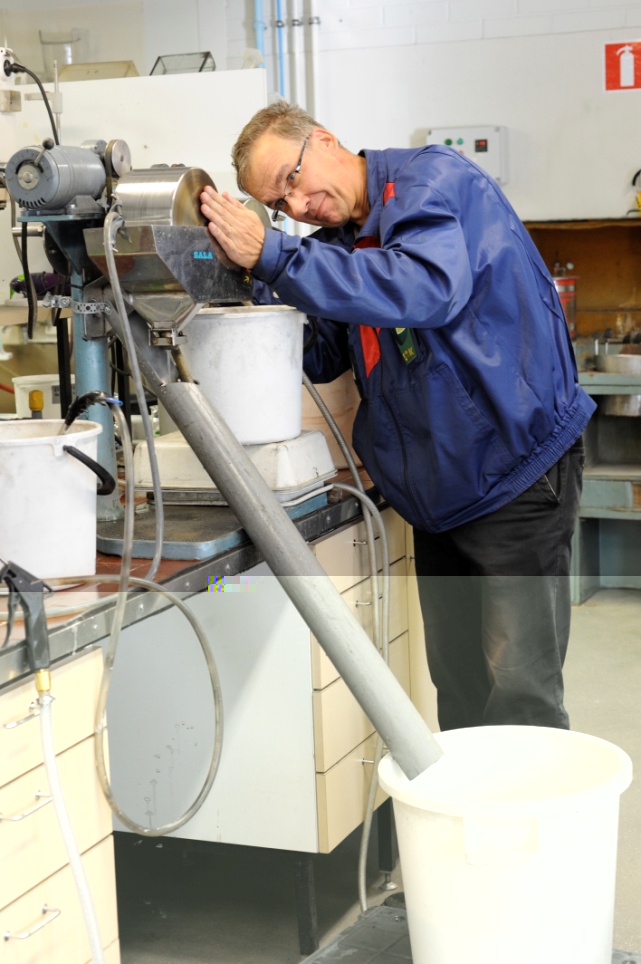 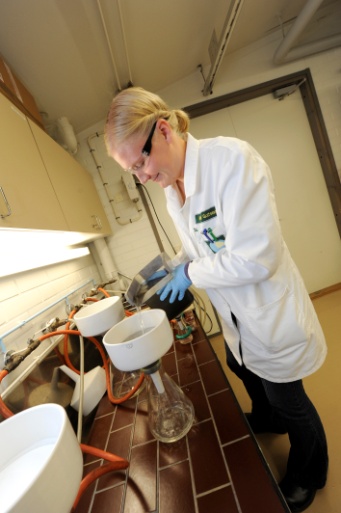 Mini Pilot Plant
First study in a continuous process after bench scale results
   Sample size 400 – 2,000 kg drill cores, ore sample etc.
   Sample pre-crushed to feed size of 3 - 6 mm
   Facility was originally designed and constructed in a sea container
   Feed capacity 10 - 50 kg/h
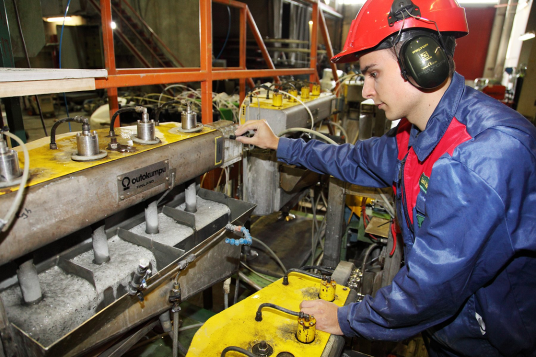 Pilot Plant
Processes can easily be adapted to capacity ranges from 0.2 tph up to 5 tph
Sample sizes typically from 20 to 300 tonnes (max > 15 000 tonnes)
Plant automation and process control of a high level, together with automatic sampling systems, ensure the highest quality results
To conduct testwork for feasibility studies of new ore deposits
To conduct process development for existing plants
To develop comminution and benefication methods, and equipment for industry
To generate process information for plant design
Bankable feasibility studies
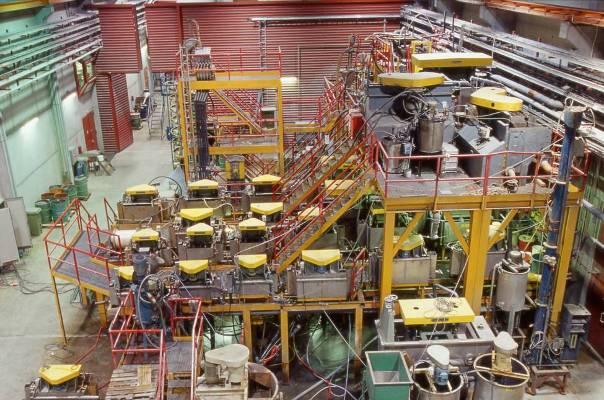 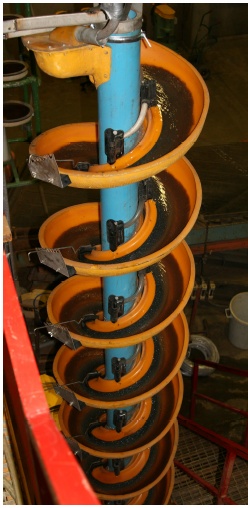 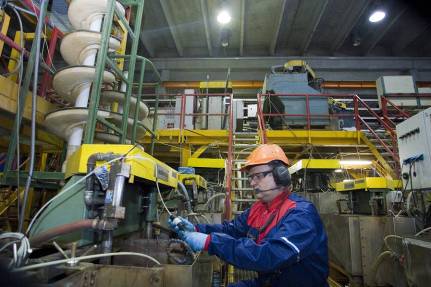 Networks
OREVAL, EIT Raw Materials
Network of mineralogical laboratories with complementary know-how for advanced geomaterials characterization
METNET, EIT Raw Materials
European Pilot Plant Network for Extractive Metallurgy and Mineral Processing
PROMETIA 
An international non-profit association promoting innovation in mineral processing and extractive metallurgy for mining and recycling of raw materials.
11/10/2017
Suomen Geotieteiden Tutkimuslaboratorio (SGL)
Finland Geosciences Research Laboratory (SGL)
Geological Survey of Finland (GTK) • Aalto University • University of Helsinki • University of Turku • Åbo Akademi University • University of Oulu
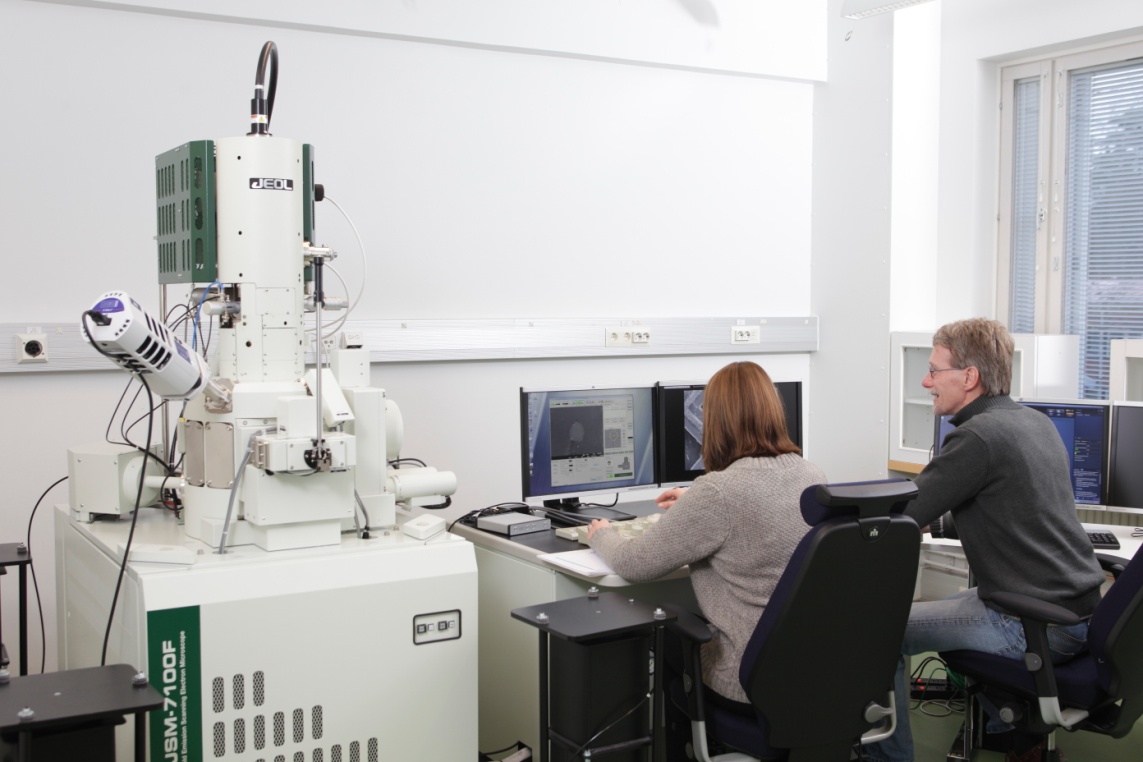 Field Emission (High Resolution) Scanning Electron Microscope


Single Collector High Resolution Inductively Coupled Plasma Mass Spectrometer


Multi-Collector High Resolution Inductively Coupled Plasma Mass Spectrometer


2016: 19 peer-reviewed articles
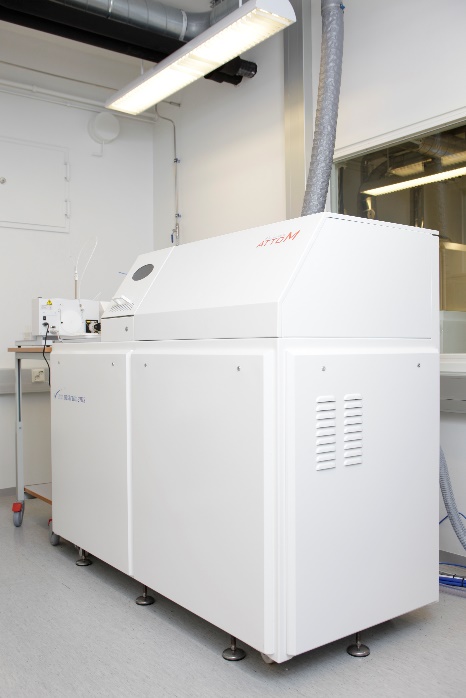 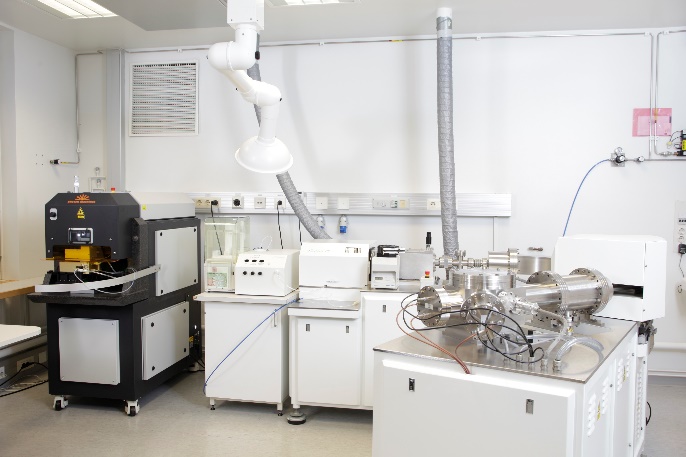 11/10/2017
MMA: Current Research Projects
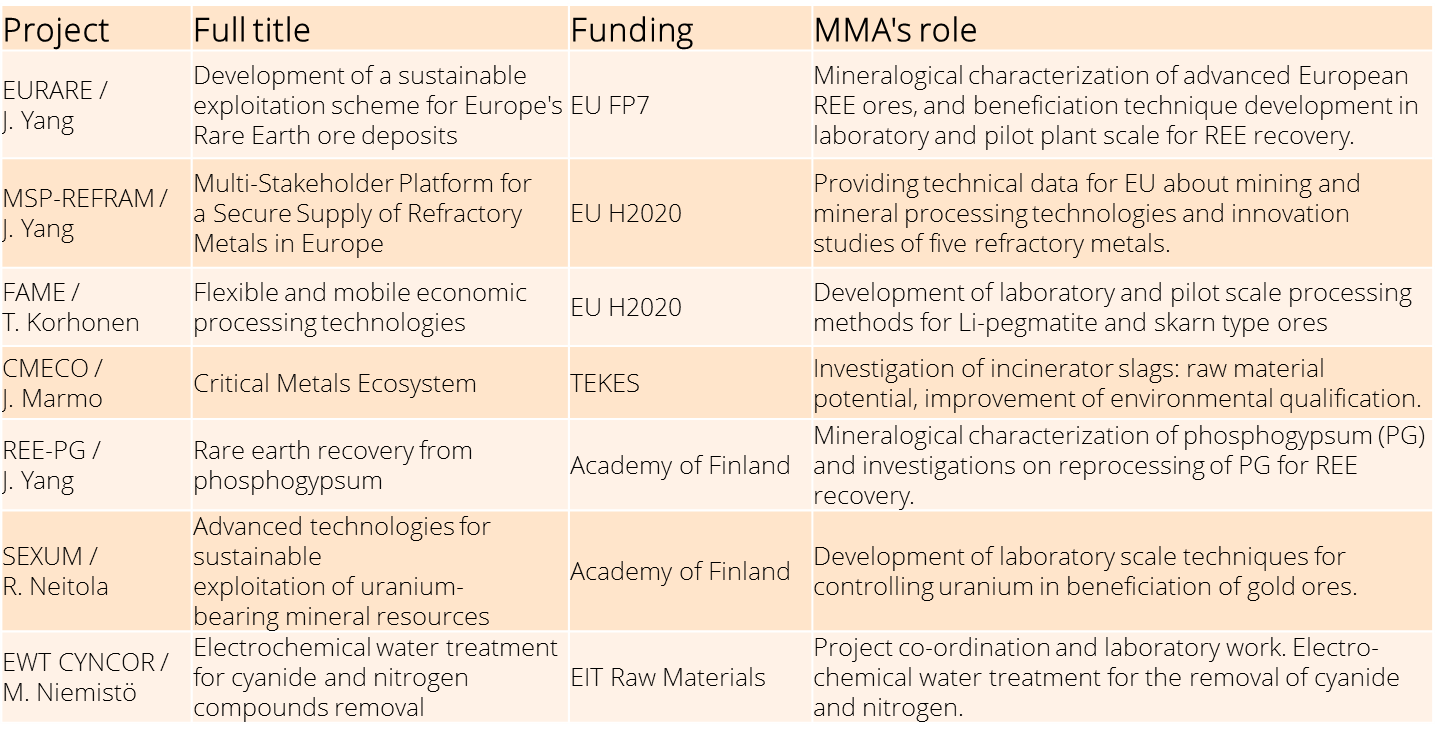 11/10/2017
Current Research Projects: Jointly with other GTK Units
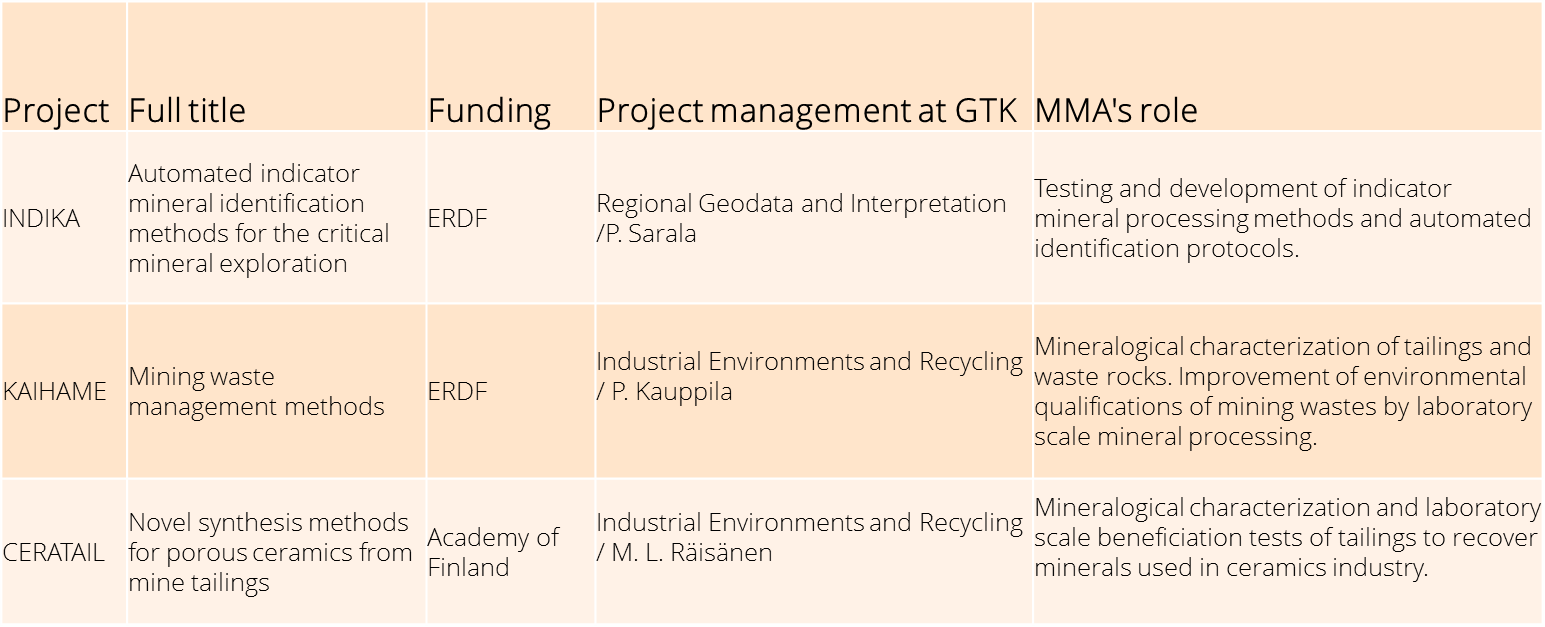 11/10/2017
Foreign Projects
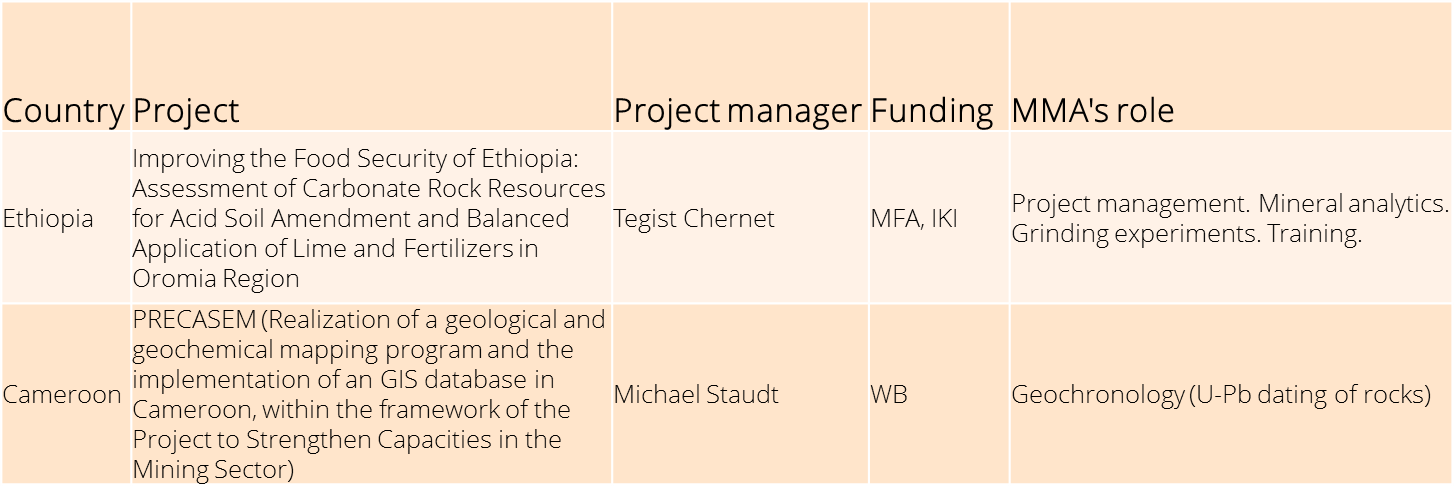 11/10/2017
Thank you for your attention!

Kiitos!